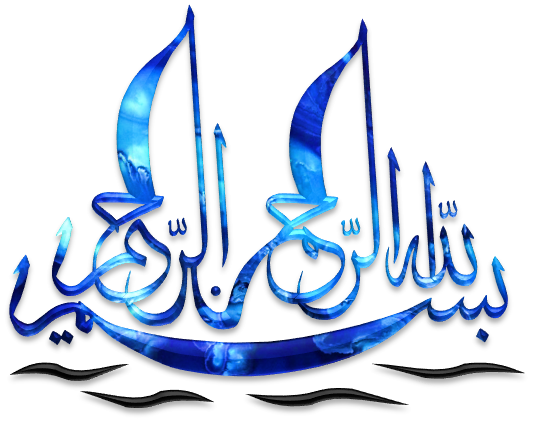 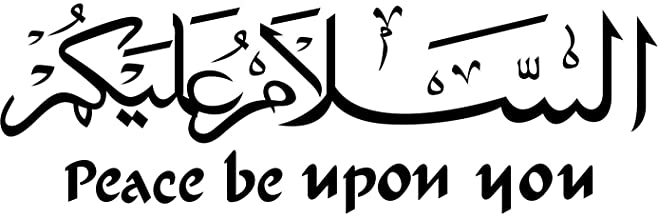 المدرسةالحسينيةقاسم العلوم العالم بلشكربور
سرينغر - منشيغنز
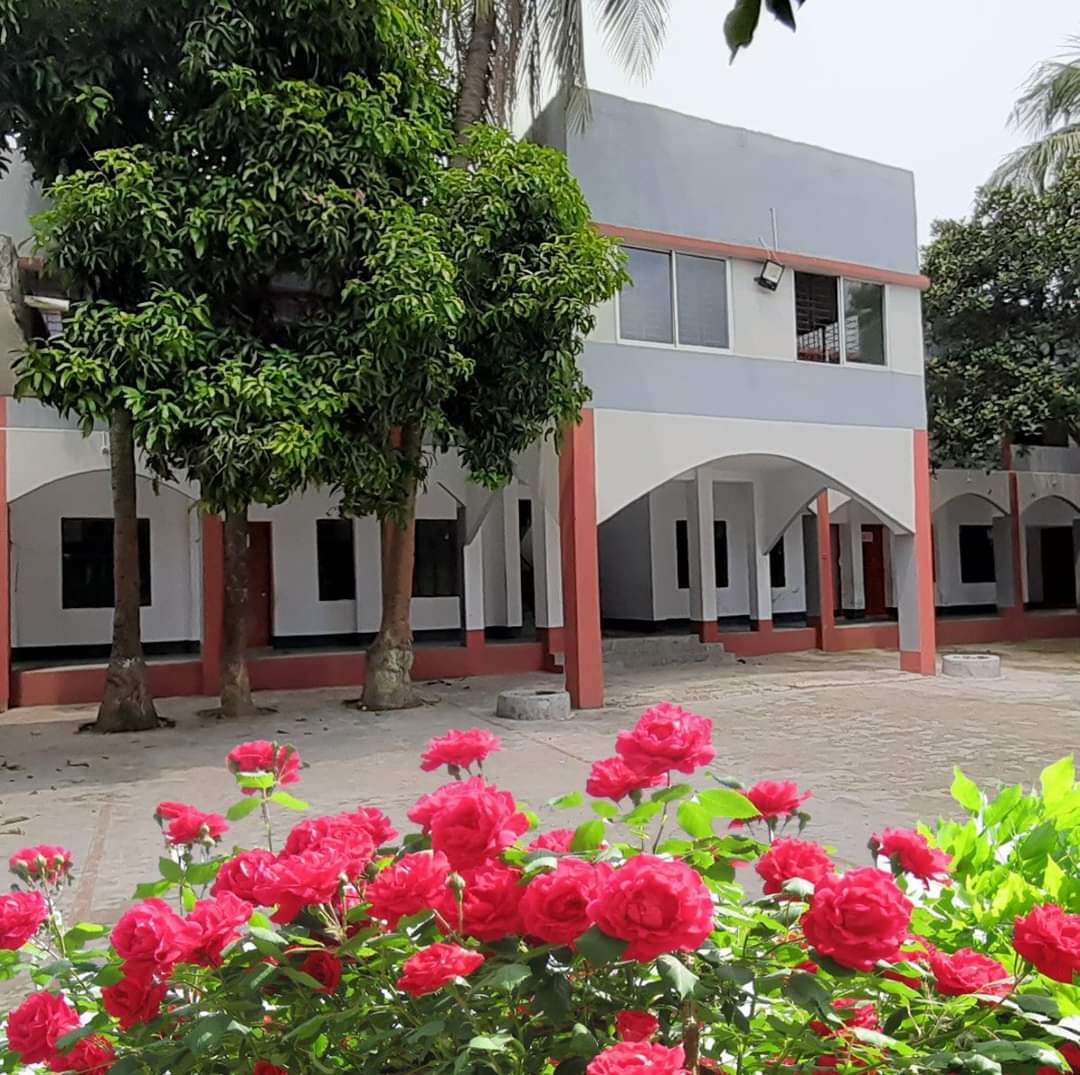 عزيزي الطالب.
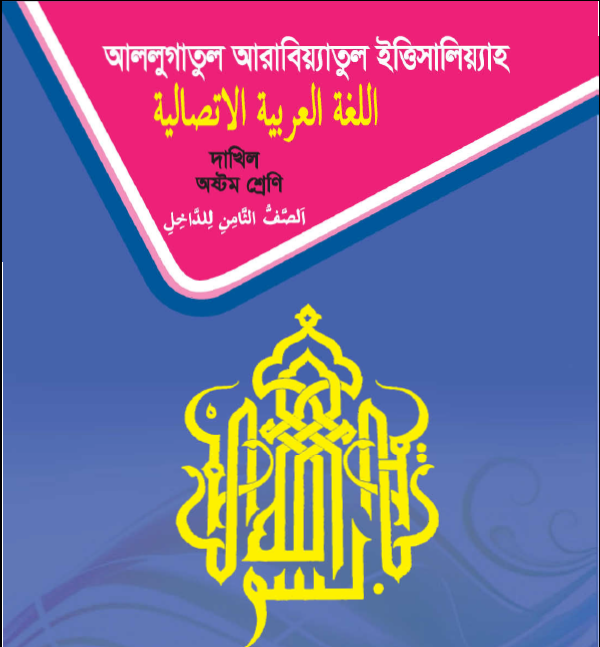 مرحباً بك 
فى الفصل عبر الإنترنت  -2020
wkÿK cwiwPwZ   gvIjvbv †gvt Bwjqvm ‡nvmvBb cÖfvlK (Aviwe)    j¯‹icyi GBP,‡K, BD Avwjg gv`ivmv      ‡gvevBj:  01751408030mdelias997997@gmail.com
Av‡jvP¨ welq
الدرس الثالث 
Z…Zxq cvV
لشاعر معروف الرصافى 
Kwe gviyd iymvwd iwPZ
الله
wkLb dj:نتائج التدريس
سوف تكون قادرة على تعلم النص الرئيسي والنطق والترجمة.
  (g~j Bevi‡Zi mwVK D”PviY I Abyev` wkL‡Z cvi‡e|)
 كن قادرًا على معرفة إجابات الأسئلة
(mswkøó cÖ‡kœi DËi w`‡Z cvi‡e|)
 يمكن أن يكتب عشر جمل عن قدرة الله
(Avjøvni Kz`iZ m¤ú‡K© 10wU mv_©K evK¨|)
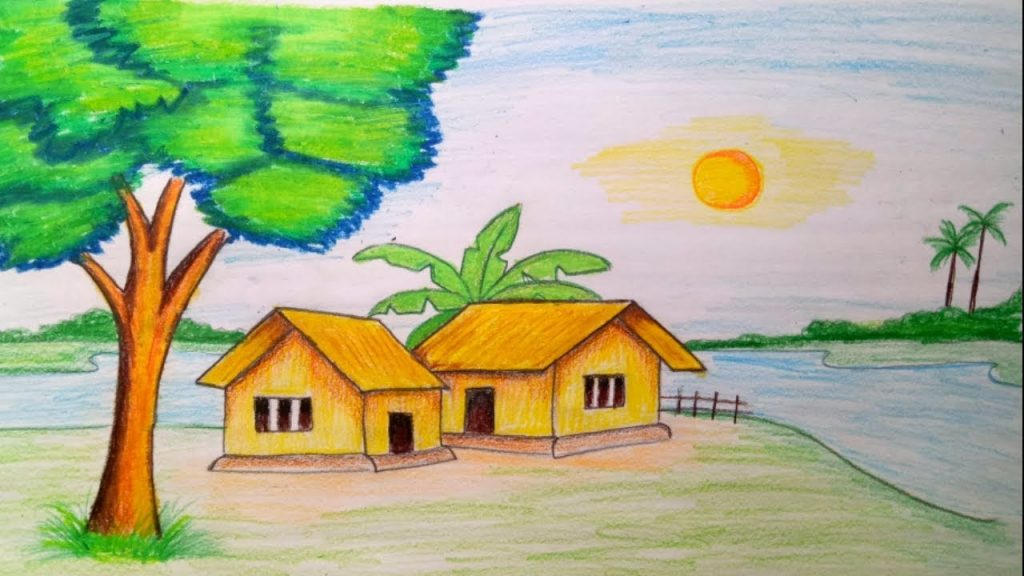 الله
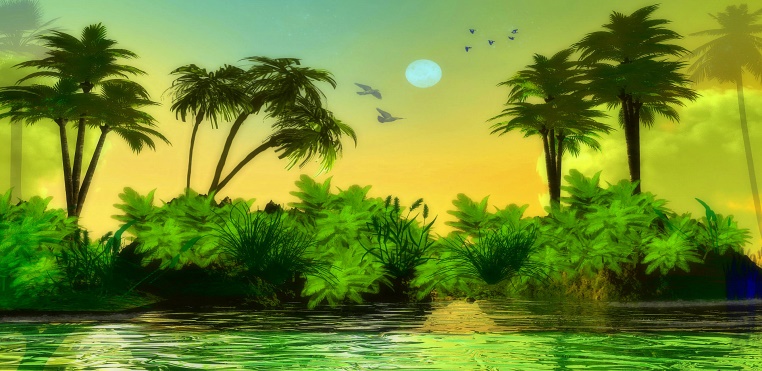 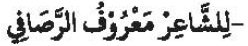 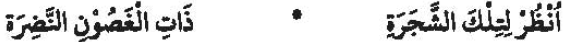 Zzwg H e„‡ÿi w`‡K ZvKvI, hv meyR Wvjcvjv wewkó
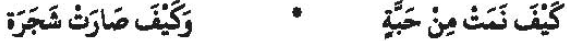 Kxfv‡e GwU GKwU exR †_v‡K A¼zwiZ n‡q‡Q Avi Kx fv‡e Zv e„‡ÿ cwiYZ n‡q‡Q|
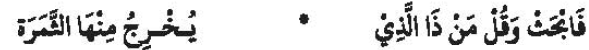 myZivs Zzwg AbymÜvb Ki Ges e‡jv, wZwb †Kvb mËv whwb Zv‡_‡K dj Drcbœ K‡ib?
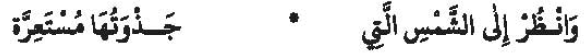 Avi Zzwg m~‡h©i w`‡K ZvKvI, hvi ùzwj½ `xwßgvb
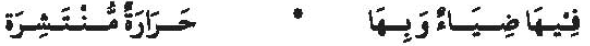 Zv‡Z i‡q‡Q Av‡jv Ges we¯Í…Z DòZv
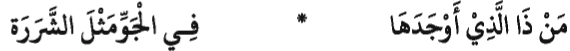 wZwb †Kvb mZ¨v, whwb AwMœùzwj‡½i b¨vq gnvk~‡b¨ GUv m„wó K‡i‡Qb?
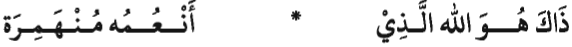 wZwb †mB Avjøvn hvi ‡bqvgZivwR Aweivg AeZiYkxj
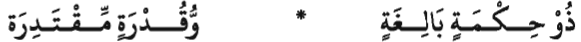 whwb cwic~Y© cÖÁv Ges wbi¼zk ÿgZvi AwaKvix
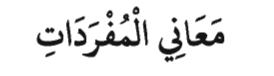 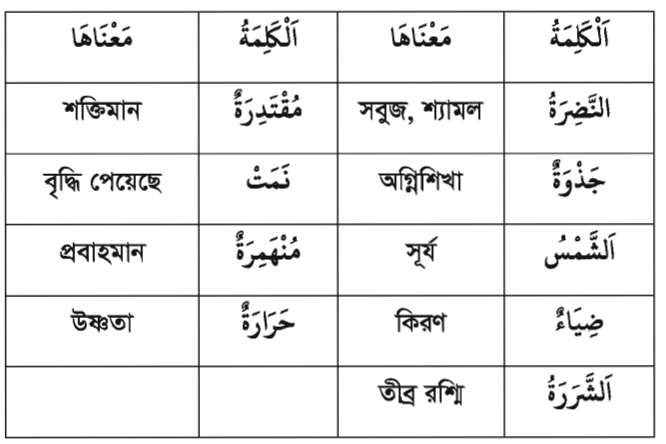 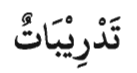 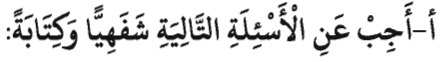 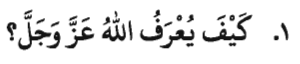 الجواب: يورف الله عز و جل بتفكر فى خلقه
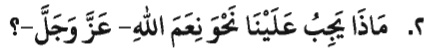 الجواب: يجب علينا نحو نعم الله عزوجل ان نعبده ونشكرنعمته
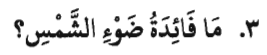 الجواب: ان لضو الشمس فوائد كثير مشاهيرها فيما يلى:
1. هى تزيل ظلمة الى اليل. 2. تعطين الضياء.3. تعطين الحررة 
4. تزيل الشتاء والبرودة.
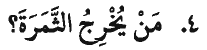 الجواب: الله تعالى يخرج الثمرة والشجرة
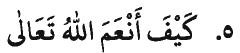 الجواب: انعم الله تعالى بانبات الشجرة وباخرج الثمرة وبايجاد الشمس مع حررتها وضيائها.
بيان قدرة الله على الخلق
***لله تعالى معجزات كثيرة. فيما يلي عشر جمل حول قوته.
الشجرة لها أوراق خضراء وتعطي ثمار حلوة وظل.
فالشمس تمنح الناس النور والدفء وهذه معجزة الله العظيم.
كما أن خلق الفضاء بدون أي أعمدة أو أسوار يدل على عظمة الله.
لتوفير الرزق لجميع الأمم.
خلق الغيوم وكمية المطر منه بحكم الله.
মহান আল্লাহর আনেক কুদরত রয়েছে । নিচে তার কুদরত সম্পর্কে দশটি বাক্য দেয়া হলো।
১। সবুজ পাতা বিশিষ্ট গাছ এবং তা মিস্টি ফল ও ছায়া দান করে থাকে।
২। সুর্য মানুষদের আলো ও উষ্ণতা দান করে এটি মহান আল্লার কুদরত।
৩। কোন খুটি ও দেয়াল ছাড়া মহাশুন্যের সৃষ্টিও আল্লাহর মহাত্ব প্রকাশ করে।
৪। সকল জাতীর রিজিকের ব্যবস্থা করা।
৫। মেঘমালা সৃষ্টি ও তার থেকে পরিমান মতো বৃষ্টি বর্ষণ আল্লাহর কুদরত।
6. الموسم والوقت والشتاء والصيف والمطر شهود عظمة الله.
7. لخلق الماء.
8. خلق الجبال من أعجوبة الله.
9. مجرى النهر والماء الذي يجري فيه قوة الله تعالى-
10. بعد كل شيء ، فإن خلق الإنسان والحياة والموت هو شاهد على معجزة الله الوحيدة
৬।ঋতু, সময় উপযোগী করে শীত,গ্রীষ্ম ও বর্ষা আল্লহর কুদরতেরই শাক্ষী।
৭।পানি সৃষ্টি করা।
৮। পাহাড় পর্বত সৃষ্টি আল্লহরই কুদরত।
৯। নদী নালা এবং তাতে প্রবাহমান পানী আল্লাহরই কুদরত।
১০। সর্বপরি মানুষ, জীবন ও মৃত্যু সৃষ্টি আল্লাহর একক কুদরতেরই স্বাক্ষী।
الواجب المنزلى
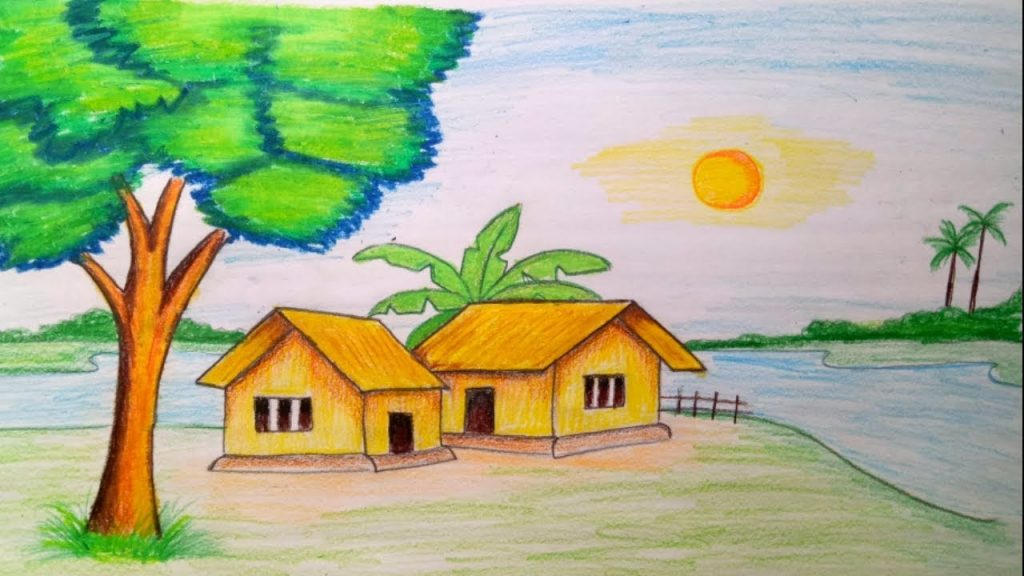 بيان قدرة الله على الخلق 
(على الأقل عشرةسطور)
عزيزى الطالب , 
أختتم عرض اليوم , الجميع بخير فى مواقفهم , أمين ,